Seguro de Moto
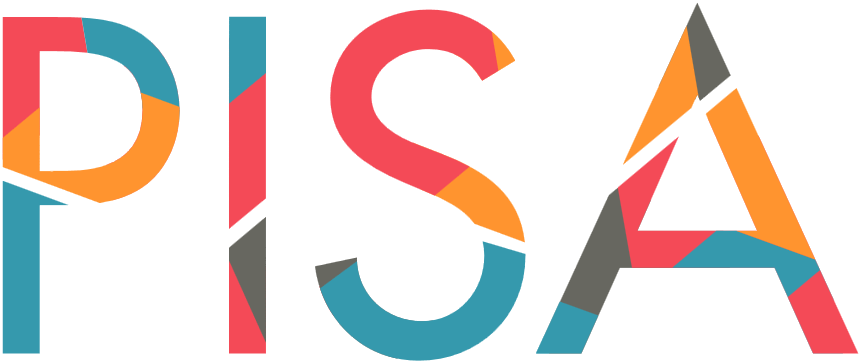 No último ano, João fez um seguro na moto com a empresa PINSURA.
A política de seguros cobre danos causados por acidentes e roubo da moto. 
João planeja renovar o seguro dele com a PINSURA neste ano, mas alguns fatores na vida de João têm mudado muito desde o último ano.

Fatores:
João trocou sua moto antiga por uma moto muito mais potente.
João pintou sua moto de uma cor diferente.
João foi responsável por dois acidentes de trânsito no último ano.
Questão 1: Indique para cada um dos fatores se ele deverá aumentar, diminiuir ou não afetar o custo do seguro da moto de João. Justifique suas respostas.
Seguro de Moto
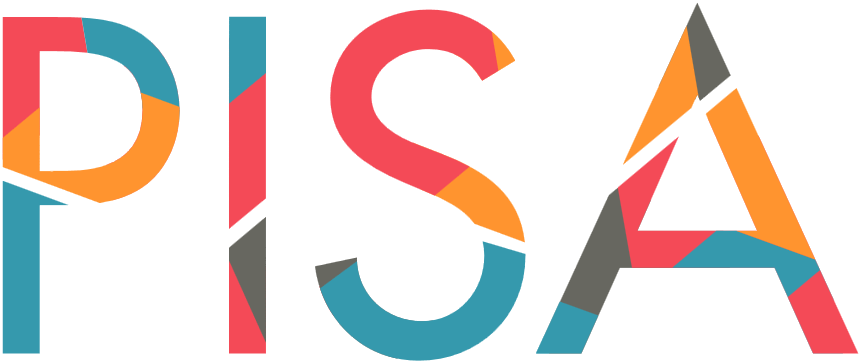 Resposta esperada: 
 A questão aceita mais de uma resposta.